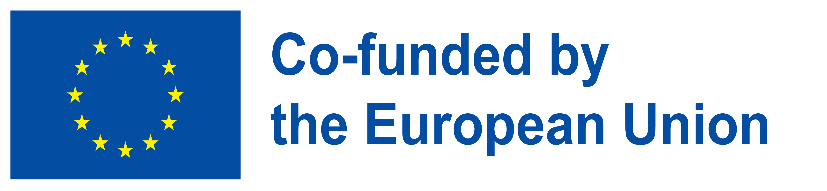 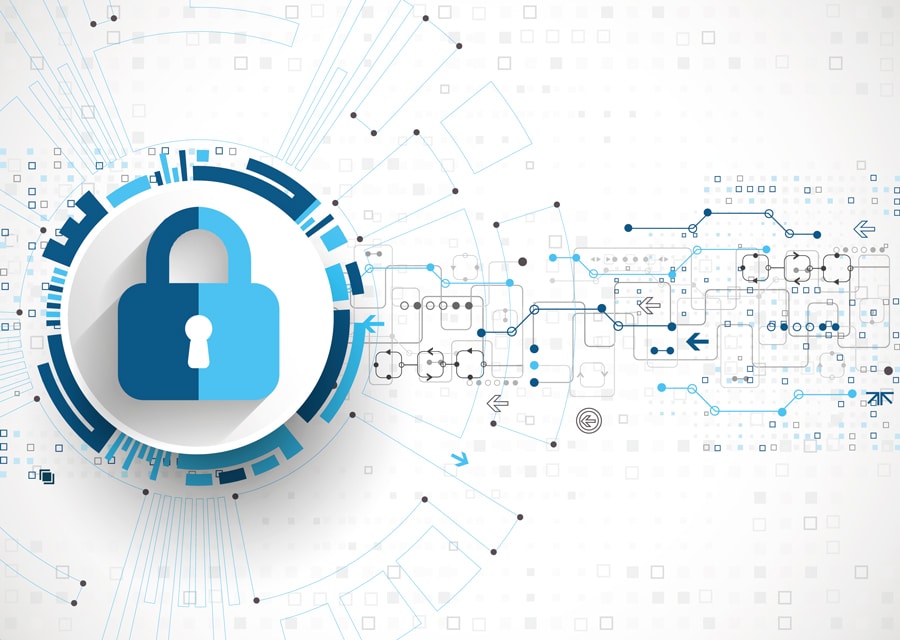 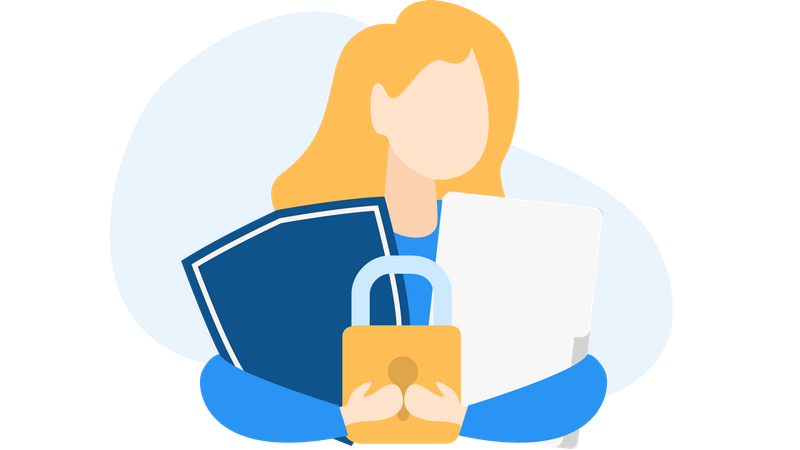 Дигитална приватност – Разбирање на дигиталната приватност
Градење дигитална отпорност преку овозможување на дигиталната благосостојба и безбедност достапни за сите 
2022-2-SK01-KA220-ADU-000096888
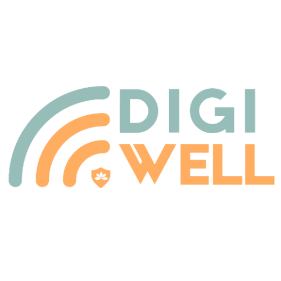 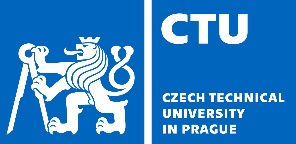 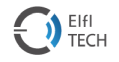 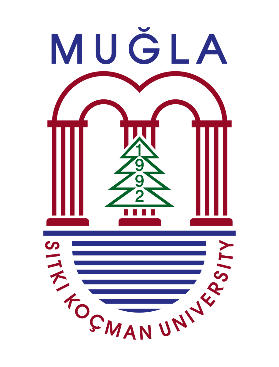 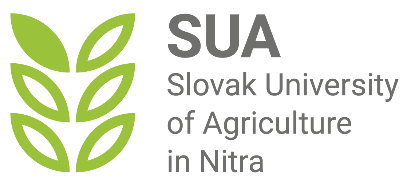 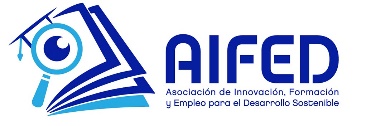 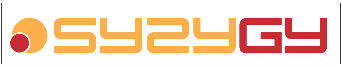 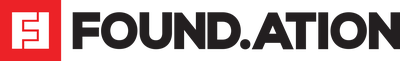 Технологијата ги револуционизира нашите животи, обезбеди практичност и поврзување, но исто така воведе ранливост .
Важно е да се истражи двојната природа на технологијата, нагласувајќи ги и нејзините позитивни и негативни ефекти врз дигиталната приватност.
Постигнувањето на комплетно разбирање е од клучно значење за навигација во дигиталниот свет.
КАКВА УЛОГА ИМА ТЕХНОЛОГИЈАТА ВО НАШИТЕ ЖИВОТИ?
Дефинирање на дигиталната приватност
Дигиталната приватност е способност на поединецот да го контролира и заштити пристапот и употребата на  личните информации кога се движи на интернет .
Дигиталната приватност им помага на поединците да останат анонимни на интернет, преку заштита на личните информации како што се имиња, адреси и детали за кредитна картичка.
Дефинирање на дигиталната приватност
ДИГИТАЛНА ПРИВАТНОСТ = се однесува на заштита на онлајн информациите на граѓаните.
Во виртуелниот свет каде што секоја акција што ја преземаме може да се следи, приватноста повеќе делува како идеален концепт отколку реален .
Влијанието на дигиталната приватност во нашиот секојдневен живот
Дигиталната приватност не е апстрактен концепт, туку опиплив и витален аспект од нашите животи .
Од клучно значење е да се разбере за да се почитуваат правата на корисниците и да се чуваат нивните лични информации безбедни од сајбер криминал или неовластена употреба.
Зошто е важна дигиталната приватност?
Дигиталната приватност е важна од повеќе причини. Таа е повеќе од зачувувањето на личните податоци, клучна улога има личната безбедност и слобода.
Концептот на дигитална приватност е прилично вообичаен термин во денешното општество, поради процесот на глобализација и дигиталната интерконекција.
Живееме во сè повеќе меѓусебно поврзан свет, така што поделбата помеѓу лично/приватно и општо/јавно нема јасна граница.
Затоа е многу важно да ги заштитиме нашите лични информации во рамките на дигиталната приватност.
Што е GDPR, правна рамка што се применува во ЕУ?
Во Европската унија , Општата регулатива за заштита на податоците (GDPR) е значајна правна рамка која ги штити правата на приватност на поединците преку регулирање на обработката на личните податоци
Правилата на ЕУ за заштита на податоците гарантираат заштита на вашите лични податоци секогаш кога ќе се соберат - на пример, кога купувате нешто онлајн, аплицирајте за работа...
Овие правила важат и за компаниите и организациите ( јавни и приватни) во ЕУ и за оние со седиште надвор од ЕУ кои нудат стоки или услуги во ЕУ, како што се Facebook или Amazon, секогаш кога овие компании бараат или повторно ги користат личните податоци на поединци во ЕУ.
Дигитална приватност: Закон на Европската Унија
Правото на приватност е изрично заштитено со 
Повелбата за основните права на Европската унија



„Секој има право на заштита на личните податоци што се однесуваат на него или неа .“
Оваа статија ја нагласува важноста на заштитата на личните податоци на поединците, што е клучен аспект на дигиталната приватност во Европската унија.
член 8
Кои се придобивките од Дигиталната приватност ? Позитивните ефекти на дигиталната приватност се:
Способност да се заштитат личните информации и идентитетот
Спречување на неовластен пристап, злоупотреба и прекршување на податоците
Избегнување насочено рекламирање
Спречување на кражба на идентитет
Прекршување на податоците и губење на довербата
Ризик од сајбер напади
Надзор и мониторинг
Кражба на идентитет и измама
Психолошко влијание
Кои се негативните последици од отсуството на Дигитална приватност? Негативните ефекти од отсуството на дигитална приватност се неколку и може да имаат повеќекратни последици кои влијаат на угледот и правата на корисниците:
Кои се проблемите со недостатокот на дигитална приватност?
Од прекршување на податоци до онлајн закани, важно е да ги знаеме сите проблеми што се присутни на интернет (фишинг, откуп, малициозен софтвер...) 

и да се опремиме со стратегии за ублажување на ризиците и ранливостите (образование, антивируси, анти-малициозен софтвер итн.)
Кои се клучните елементи на дигиталната приватност?
А- Лични податоци
Секоја информација што се однесува на идентификувана или препознатлива жива личност. Различните информации што се собираат може да доведат до идентификација на одредено лице. Тие претставуваат лични податоци како име, презиме, живеалиште.
Б- Безбедност на податоците
Особено за професионалците и компаниите, од суштинско значење е да се инсталираат безбедносни програми (антивируси, лични сервери...) за заштита од упад во податоците.
В- Информирана согласност
Поединците треба да бидат свесни за информациите што ги даваат кога пристапуваат до веб-локација.
Јасен пример за неинформирана согласност може да биде поврзан со одредени категории колачиња.
Сепак, фер е да се каже дека не сите колачиња се наменети да ја нарушат приватноста на корисниците, но можеме да разликуваме три вида:
Технички колачиња
Аналитички колачиња
Профилирање на колачиња
Тие му даваат на операторот чисто статистички податоци како на пример колку посетители има страницата.
Тие се користат за креирање кориснички профили за комерцијални цели, оваа категорија може да биде проблематична доколку се користи неправилно.
Тие дозволуваат веб-локацијата да функционира правилно, како што е случајот со веб-страниците за 
е-трговија.
Кои се клучните елементи на дигиталната приватност?
Веб-колачињата се мали текстуални датотеки што содржат делови од податоци складирани во папката на прелистувачот на хард дискот на вашиот компјутер, генерирани кога посетувате веб-локација.
Кога посетувате веб-локација, серверот на страницата создава делови од податоци за вас кои се зачувани на вашиот компјутер. Овие податоци може да содржат информации за сметката, содржината на вашата кошничка, страници што сте ги посетиле или дури и ставки што сте ги гледале на страницата за е-трговија.
Следниот пат кога ќе ја посетите таа веб-локација, вашиот прелистувач испраќа информации за вашата последна посета на серверот.
Ова му помага на веб-локацијата да запомни детали за вас и да обезбеди подобро искуство за вас.
1- Што се технички колачиња?
Сите колачиња служат исклучиво за управување со веб-локација или за собирање на статистички податоци, под услов да се анонимни и збирни, може да се сметаат за технички со речиси апсолутна сигурност.
Оние кои им овозможуваат на корисниците да изберат на кој јазик да се движат на страницата без да мора да го прават тоа секој пат.
Оние кои им овозможуваат на корисниците да бидат препознаени од страна на страницата и пристап до нивниот профил без да мора секој пат да внесуваат корисничко име и лозинка.
Оние кои им овозможуваат на корисниците да ја најдат количката со додадените производи дури и по неколку дена.
2- Што се аналитички колачиња?
Статистичките колачиња може да се користат за да се процени ефективноста на веб-услугата, за неговиот дизајн или да се помогне во мерењето на нејзиниот „сообраќај“. Под одредени услови колачињата може да се сметаат како под-категорија на технички колачиња, така што може да се добијат без согласност. Ова се случува кога ги имаат следниве карактеристики:
Тие се користат само за генерирање на интерна статистика.
Тие не се споделуваат со трети лица.
Тие не се комбинирани со други податоци.
3- Што се колачиња за профилирање?
Колачињата за профилирање се колачиња кои се користат за креирање персонализиран профил на корисникот.
Тие главно се користат во две полиња:
Испраќање персонализирано рекламирање , затоа насочено кон преференциите на корисникот.
Анализа на веб-локација за да се разбере однесувањето на корисниците при сурфање со цел подобро да се разберат нивните преференции и на тој начин да може да се разбере како да се оптимизира страницата.
Еден од главните проблеми поврзани со овој тип колачиња е тоа што корисниците често ги мешаат со редовните технички колачиња. Следствено, корисниците може ненамерно да станат таргети за насочено рекламирање без да дадат информирана согласност, потенцијално да ја нарушат нивната приватност.
Г- Едукација на корисниците
Неопходно е корисниците на Интернет да ги имаат соодветните вештини за безбедно управување со нивната содржина .
Еден од најзначајните проблеми на оваа тема е фактот што постарите луѓе почесто користат веб-услуги отколку во минатото. Но, таа категорија на популацијата е поранлива на Интернет напади.
Е- Законодавство за приватност
Постојат неколку закони кои го регулираат прашањето за дигиталната приватност на европско и глобално ниво. Еден од најважните придонеси секако е обезбеден со Општата Регулатива за заштита на податоците 2016/679 , која е структурирана околу четири главни цели:
Правото да се знае дали нечии податоци се повредени, за кое компаниите се должни да ги известат надлежните органи.
Ново право на преносливост на податоци, олеснување на преносот на лични податоци помеѓу давателите на услуги.
Подобар пристап до нечии податоци, обезбедување информации за тоа како се обработуваат.
Унапредено право да се отстранат податоците, гарантирајќи им можност на корисниците да ги избришат своите податоци кога ќе го побараат тоа.
Повреда на приватност Дефиниција и актери на повреда
Со развојот на новите дигитални комуникациски технологии, случаи на лични прекршувања на комуникацијата стануваат се почести. 
Хакери, криминалци специјализирани за информатичка технологија, можат да пресретнуваат разговори што треба да се води меѓу два поединци. Ова може да има значителни последици врз психата на навреденото лице.
Повреда на приватноста Како се чувствувате ако ја нарушат вашата приватност?
Генерализирано обесхрабрување
Недоверба во технологијата
Чувство за
импотенција
Депресија
Освен тоа, кога зборуваме за многу значајни прекршувања, како што се случаите на одмаздничко порно, односно откривање на приватен порнографски материјал без согласност на лицето, тоа може да доведе до многу сериозни последици.
Познати се бројни случаи на луѓе кои се обиделе да се самоубијат поради такви ситуации.
Ова ја нагласува важноста од преземање на неопходните мерки на претпазливост за да се избегне паѓање во рацете на злонамерни лица.
ЗАВРШЕН ТЕСТ
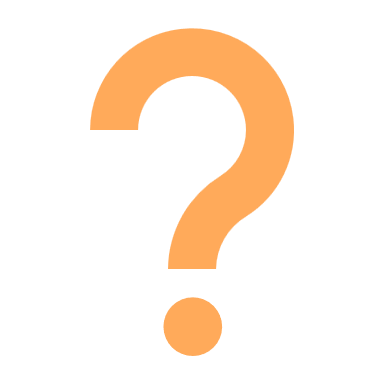 Зошто е важно да се заштити нечија дигитална приватност? 
Направете споредба помеѓу свесното и несвесното користење на технологијата, кои се главните последици врз здравјето на луѓето?
Бесплатна лиценца 
 
Производот е креиран од проектот „Градење дигитална отпорност преку правење дигитална благосостојба и безбедност достапни за сите 2022-2-SK01-KA220-ADU-000096888“ е развиен со поддршка на Европската комисија и го одразува исклучиво мислењето на автор. Европската комисија не е одговорна за содржината на документите
Публикацијата ја добива лиценцата Creative Commons CC BY-NC SA.

 


Оваа лиценца ви овозможува да ја дистрибуирате, преработувате, подобрувате и надградувате работата, но само неформално. При користење на делото, како и извадоците од ова мора : 
да се спомене изворот и мора да се даде линк до лиценцата и да се наведат можни промени. Авторските права остануваат кај авторите на документите.
делото не смее да се користи за комерцијални цели.
Ако го прекомпонирате, конвертирате или надградите на делото, вашите придонеси мора да бидат објавени под истата лиценца како и оригиналот.
Одрекување на одговорност:
Проектот е финансиран од Европската Унија. Сепак, искажаните ставови и мислења се само на авторот(ите) и не мора да ги одразуваат ставовите на Европската унија или Европската извршна агенција за образование и култура (EACEA). Ниту Европската Унија, ниту EACEA не можат да бидат одговорни за нив.